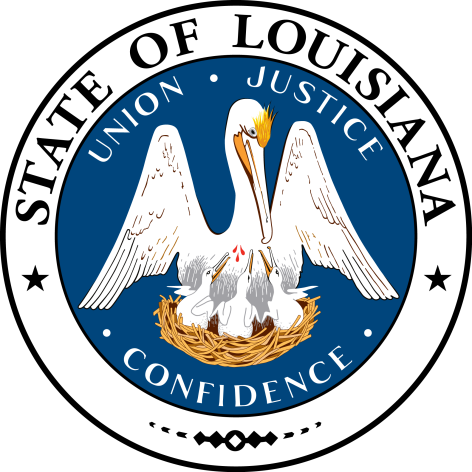 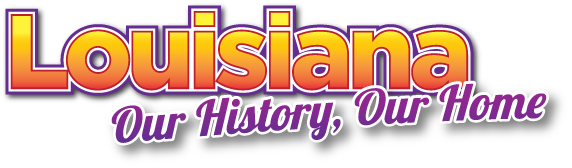 Smart Skills
Week 14
Timeline 3
© 2015 Clairmont Press
Monday
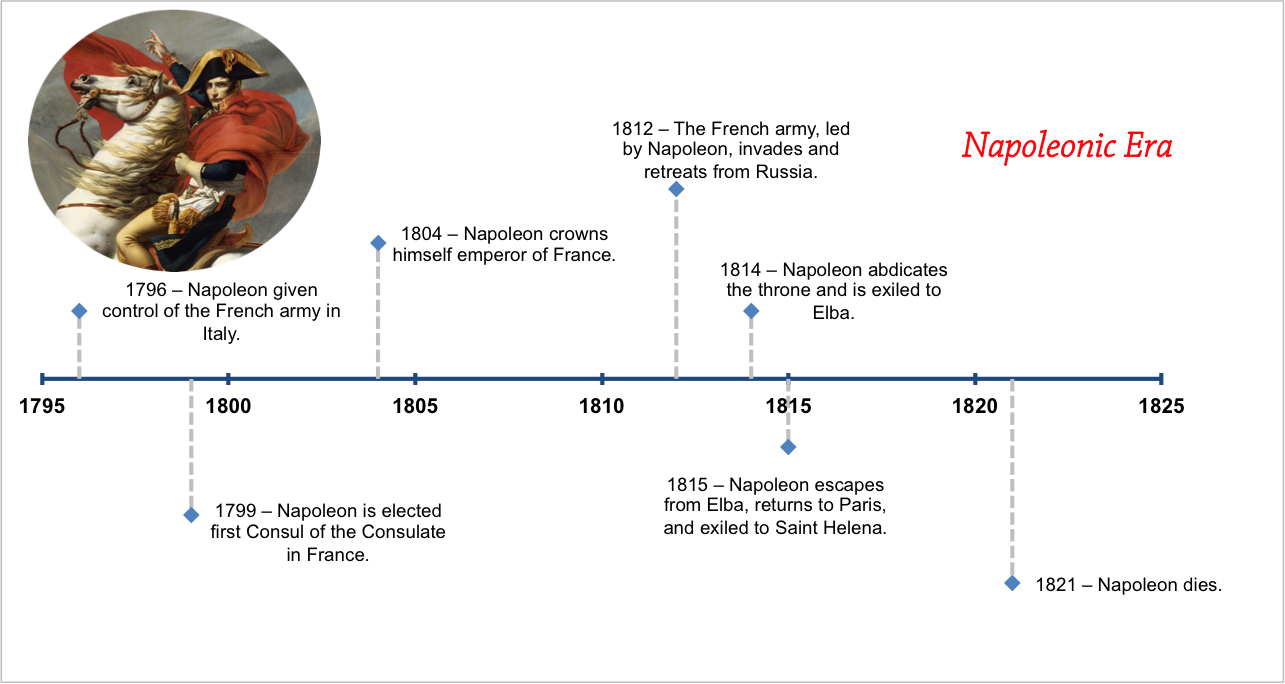 What years are included in this timeline? 
How many years are included?
2
[Speaker Notes: The timeline shows the years 1795-1825 and shows 30 years.]
Tuesday
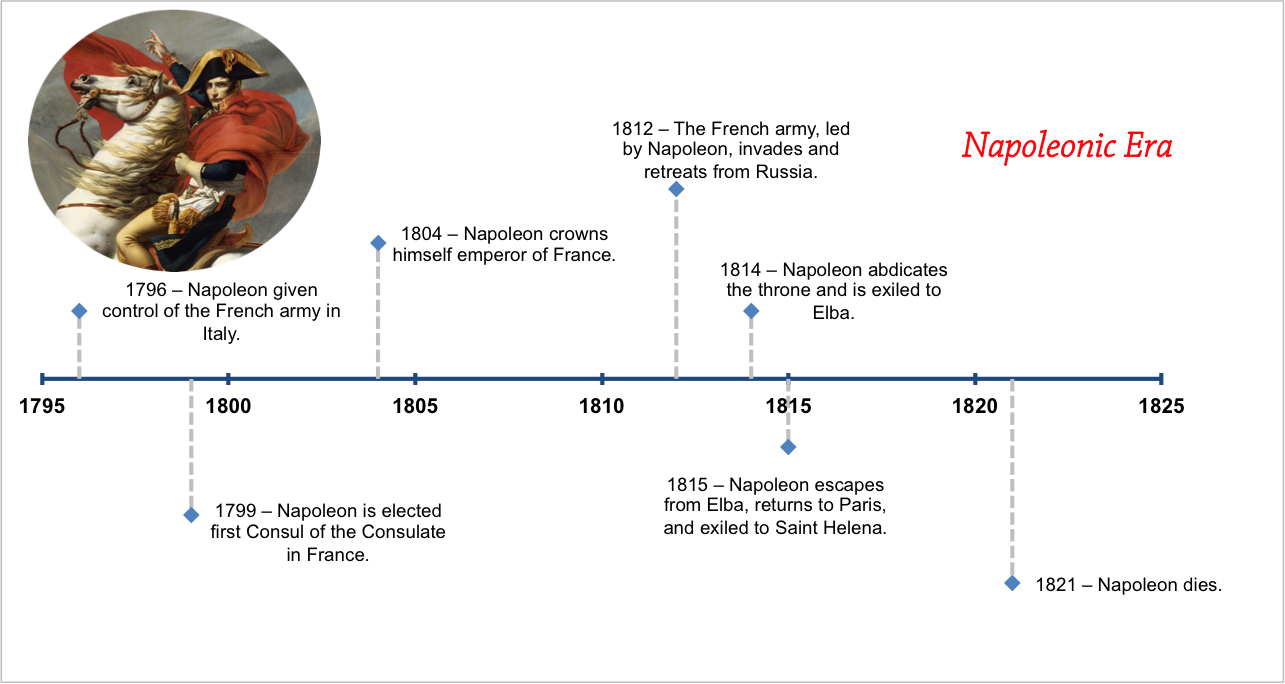 How many years was Napoleon the emperor of France?
3
[Speaker Notes: Napoleon was the emperor of France for 11 years.]
Wednesday
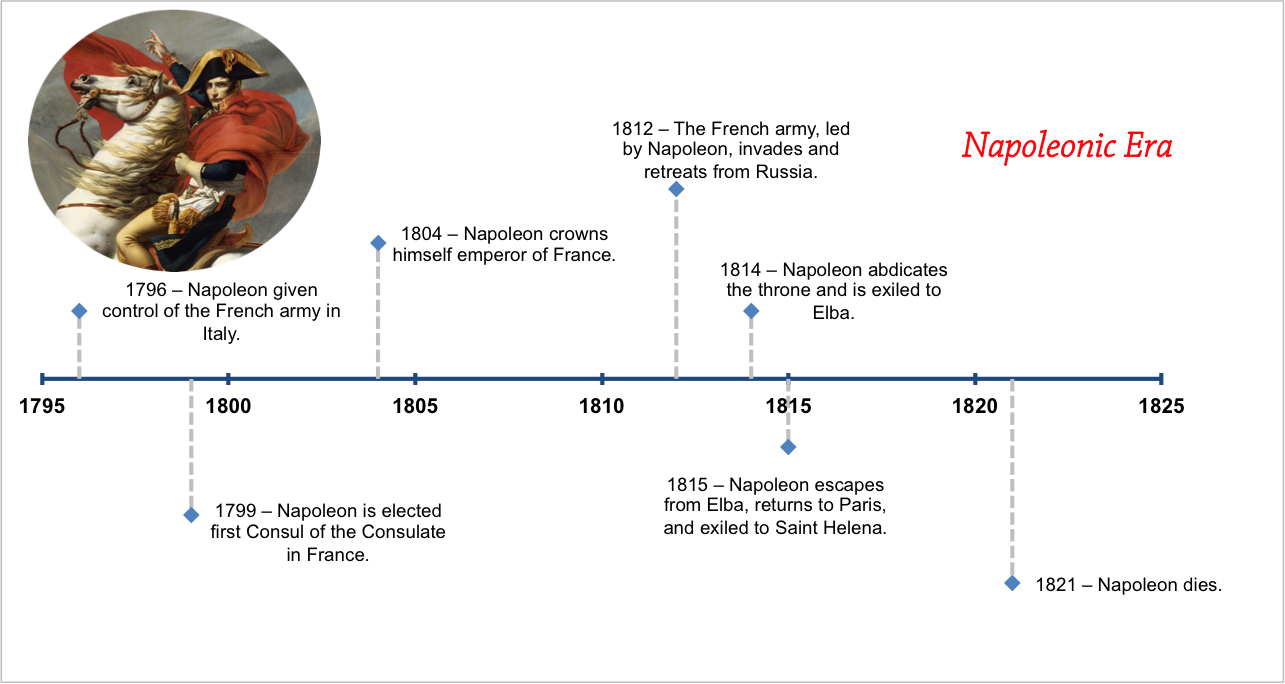 What was happening in the United States during this period of time?
4
[Speaker Notes: Students’ answers could include: the War of 1812, Louisiana Purchase, duel of Alexander Hamilton and Aaron Burr, and the end of the slave trade in the United States. 
Students may need access to reference materials to answer the question.]
Thursday
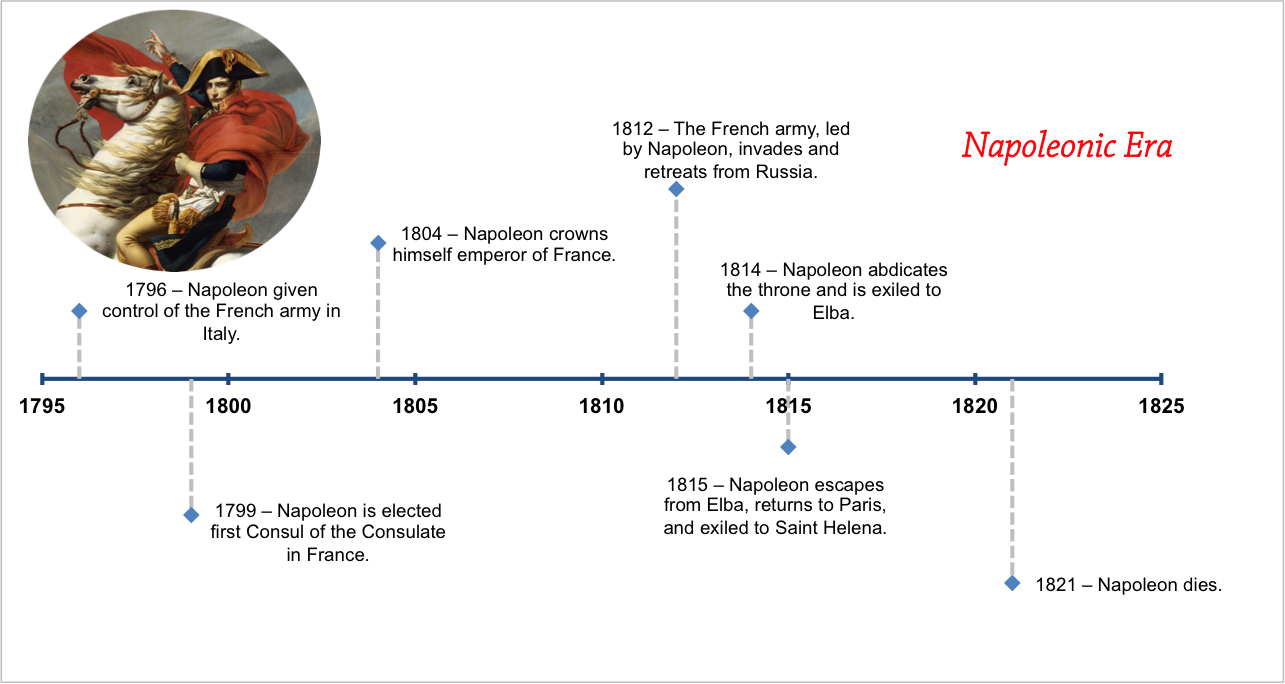 Based upon the timeline, do you think Napoleon’s invasion of Russia was a success? Why or why not?
5
[Speaker Notes: Answers will vary, but students should generally say that the invasion was a failure.]
Friday
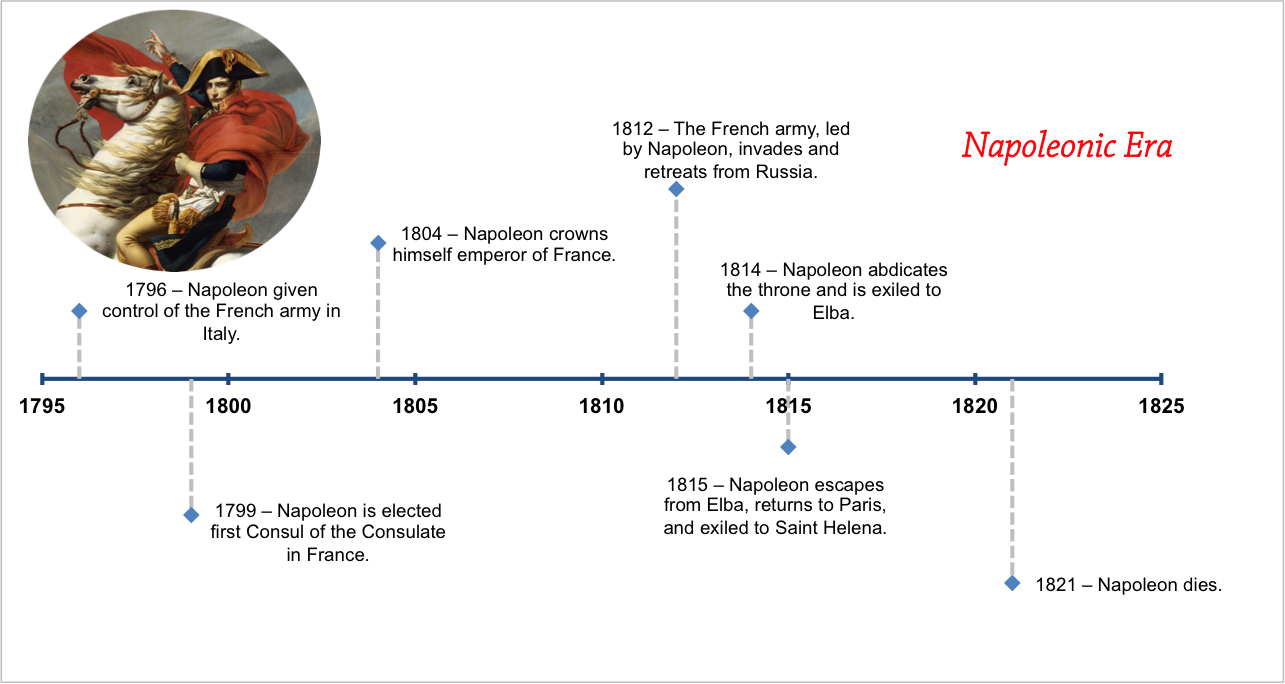 What events could be added to this timeline to improve its educational value?
6
[Speaker Notes: Answers will vary.]
Image Credits

Slide 1: Chris Miceli on Wikimedia Commons, Public Domain; Image Credits Slide: Edd Prince on Wikimedia Commons; maps copyright Clairmont Press; all others public domain
Shown here: Fontainebleau State Park
7